Warm-Up 5/16
What are the possible pros and cons of this?
P. Glow Lab
Zannie Dallara
Groups
VOCAB
GE: genetic engineering - alteration of the structure of genetic material in a living organism. It involves the production and use of recombinant DNA and has been employed to create bacteria that synthesize insulin and other human proteins.	
Trait: A genetically determined characteristic or condition:
PPM/PPB:  Parts per million/ parts per billion 
Plasmid: (PLAZ mid) - a genetic structure that can replicate independently of the main chromosome(s) of a cell; usually, a circular DNA molecule in bacteria ( prokaryotes).
Genetic Engineering
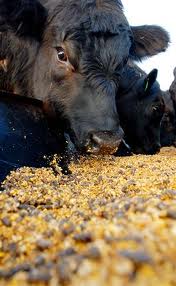 Uses: Industrial 
Yeast used to make blood sugar 
How:
Effect Traits (vocab) 
Example: 
Increase muscle in a cow 
Insect resistance in plants 
BT Corn and round up ready corn
Genetic Engineering Crops
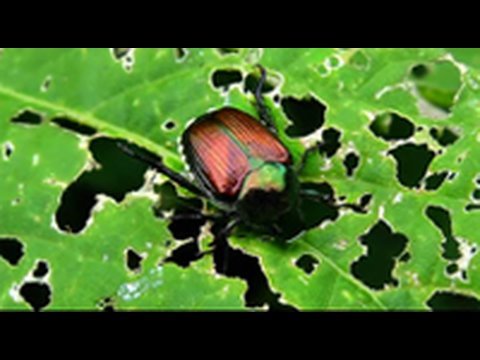 Monoculture
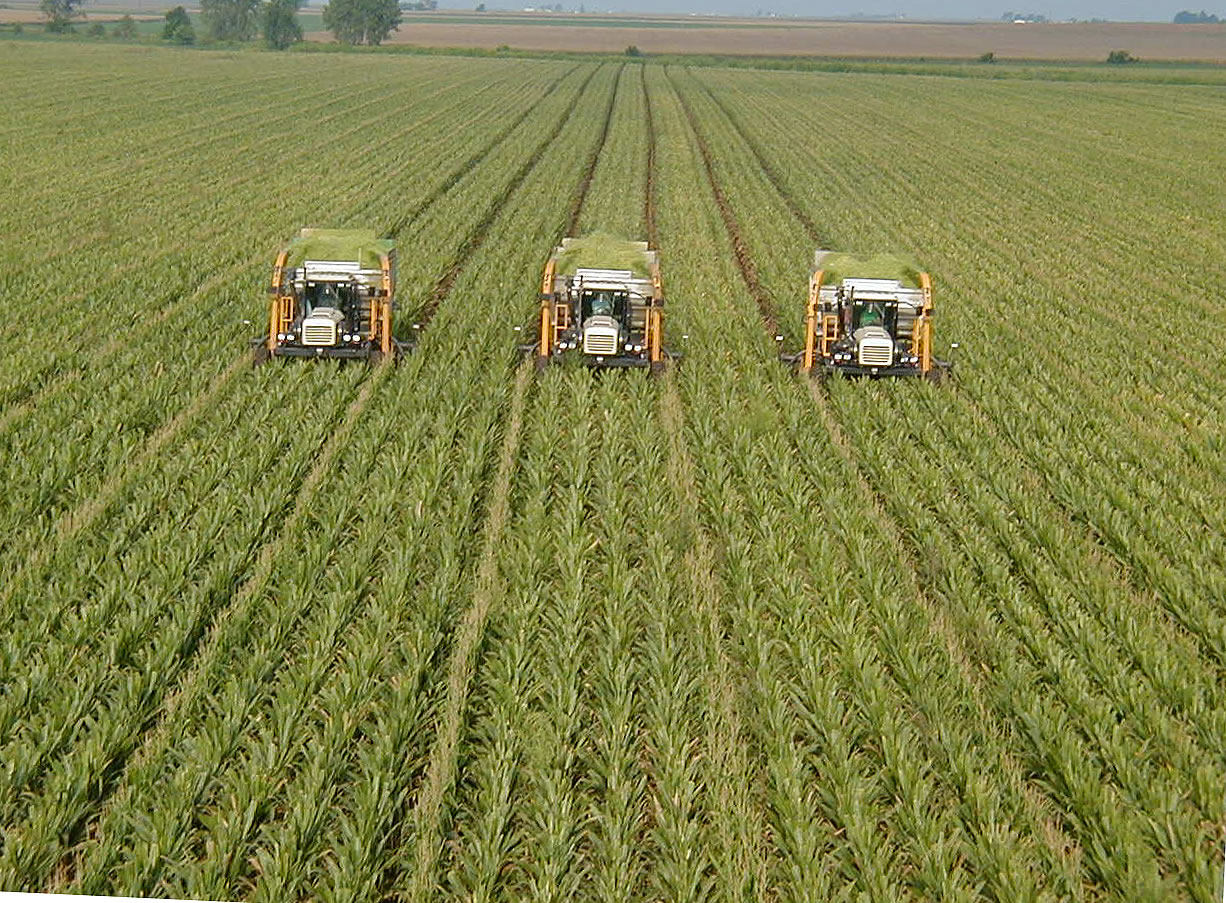 Genetic Engineering Crops
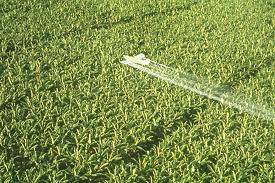 Monoculture 
How do you apply insecticide?
Spray on 
Or GE insecticide into Plants = BT Corn
Safe levels – what about over life time?
How about herbicide? Same process as insecticide 
Round Up ready corn
PPM/PPB
PPM/PPB Video
Add video Link
Genetic Engineering Why
Drosophila (fruit fly) embryos





An early developing mouse embryo
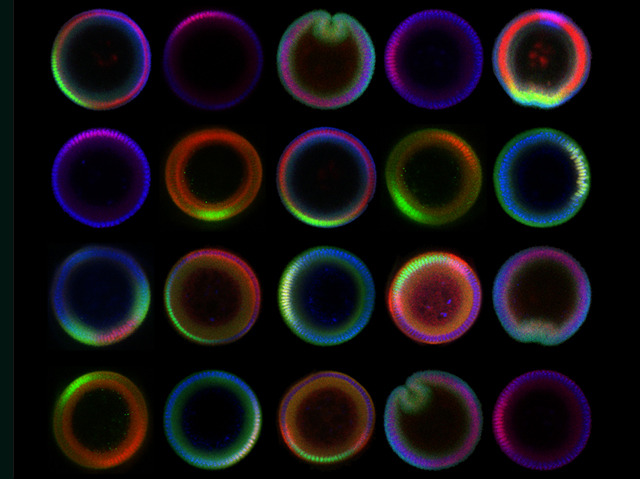 Takes time to see if gene works
Grow plant
Give bugs access
See if bugs die
Don’t Want to Wait Years?
Add a visible gene! 
Track development
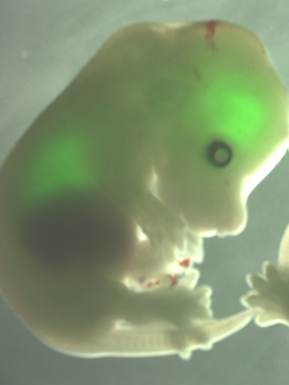 Jobs and Education
BioRad™ engineers these DNA segments for sale 
2 year degree: Tech 
4 year degree: Scientist
Masters/PhD: Project manager



PIC OF Scientists
Genetic Engineering Process
It Works!
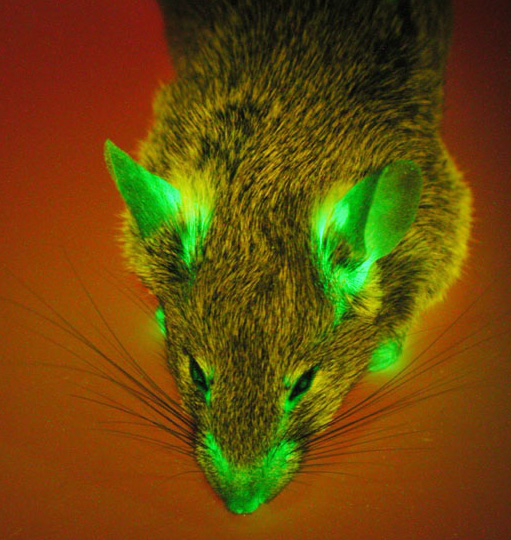 Glow
Make gene glow and add with desired gene
You can see if gene integrated successfully in embryo
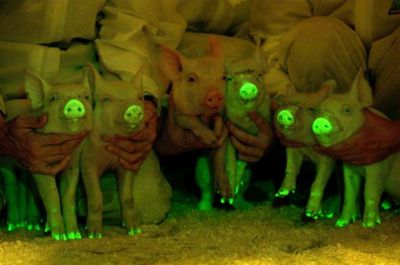 Genetic Engineering How – Today’s Lab
Overview
Goal
Outcome: Understand how tools and techniques are used I biotechnology to further our understanding of vertebrate evolution and discuss some applications of genetic engineering. 
Indicator: Discuss the social impacts of biotechnology (Pros and Cons). 
Focus Question: How do we use biotechnology to further our understanding of vertebrate evolution? 
Discuss different plates and components function
Create hypotheses about what grows and glows?
Lab Write-Up and Hypotheses
Organization/Components/Rubric for grading  
Hypothesis worksheet
Don’t have to be right 
For each plate write a paragraph describing: 
Your hypothesis
Discuss your reasoning for your hypothesis
Were your hypothesis supported or rejected?
And observations
Reasons for error
Error
Source: Human Error
Contamination: bacteria from outside experiment 
Misuse of pipette 
Fail to heat shock – opens pours in bacteria to access DNA
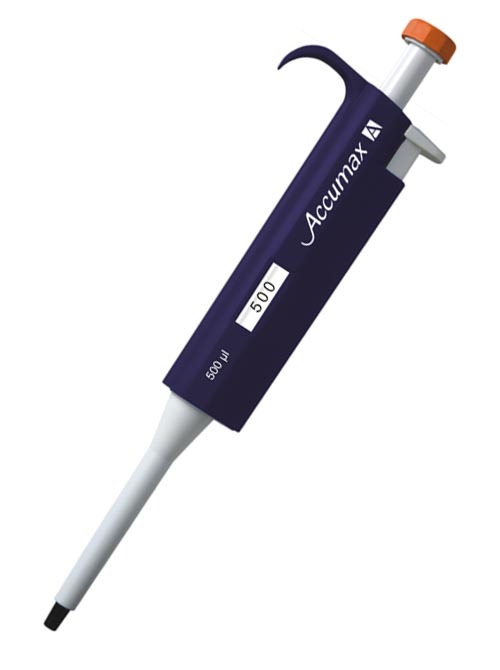 Sterile Technique
Keep plates closed as much as possible 
Label of sides of plates 
Change pipette tips 
Wash hands before and after 
Sterilize surfaces (Lysol solution)
Day 1: Plate Bacteria
Take Plate 
Label the side with team name and class period
Take a sterile loop
Collect bacteria from your body
Plate bacteria
Don’t dig into agar 
Its like jello  
Tape closed 
Flip upside down 
Incubate 
SAFTEY: E. COLI IS DANGEROUS (THIS IS A WEAK STRAIN) WASH YOUR HANDS!
Starter Plate
Yours
E.Coli
WARM UP 5/18
ANSWER QUESTION ON HANDOUT
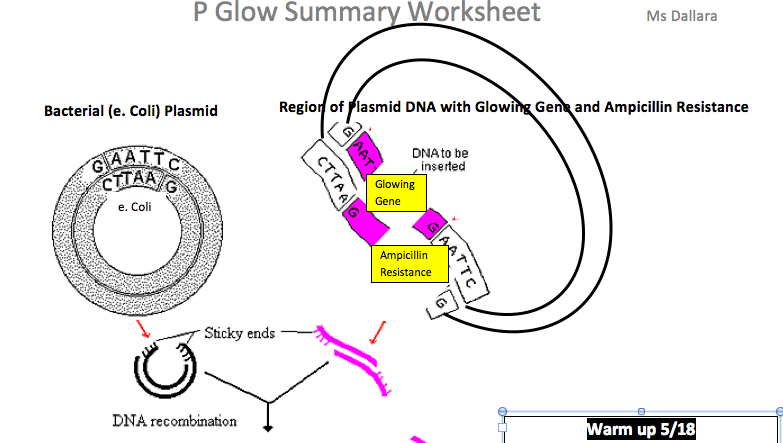 Warm up 5/18
What are the Characteristics of the bacteria now? (Hint each of the 2 genes affect the bacteria)
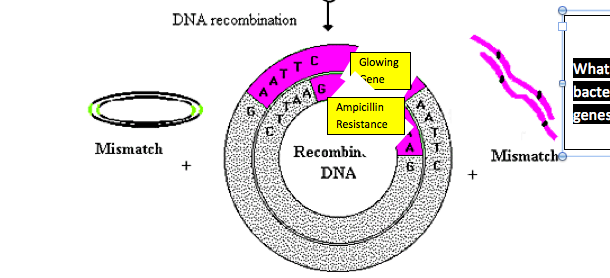 5/18
Warm Up on handout 
 Check Annotated Reading (#43) 
Demo of P-Red
P-Red Day 2 protocol
Purpose: Day 2 of the P-Red lab, Be real scientists and integrate genes from one organism into another! – see results Monday (hopefully)
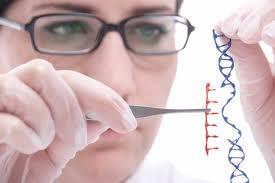 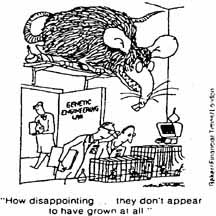 Day 2: Transfer Bacteria
USE HANDOUT FOR PROCEEDURE:
Take starter Plate and get 4 new plate 

Label ependorf tubes +DNA or -DNA
Take a sterile loop and collect one colony from E. Coli Side and mix in each ependorf tube 
Get P.Glow DNA from in +DNA Tube 
Plate bacteria: Don’t dig into agar  - Its like jello  
Tape closed 
Flip upside down 
Incubate 
SAFTEY: E. COLI IS DANGEROUS (THIS IS A WEAK STRAIN) WASH YOUR HANDS!
Yours
E.Coli
+ DNA
- DNA
Each Group Needs
4 plates
2 epindorf tubes          		Label: 1) + DNA 2) - DNA
Sharpie 
 1 Styrofoam raft  (Label it on tape)  
1 transfer pipette 
2 sterile loops
Collect colonies from e. Coli Plates 
1 glob = 1 colony, grew from a single bacteria!
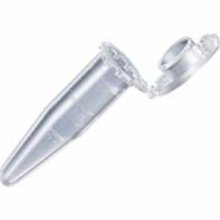 Plates and Function
LB: Broth = Food
AMP: Ampacillin – kill bacteria 
Our E.Coli is Ampacillin resistant 
ARA: Arabinose = Sugar that initiates transcription
Allows jelly fish DNA to combine with Bacterial DNA
Day 3: Examine
4 plates 
LB - Control
LB/Amp
LB/Amp/+DNA
LB/Amp/ARA/+DNA
Write hypothesis (worksheet) – filled out sheet is ticket to get black light/goggles and dishes
Examine samples with Black light
Record observations
Yours
E.Coli
+ DNA
- DNA